Тема:     Разряды частиц
Класс:     7

Учитель:Гончаренко Ильсия Эседулловна
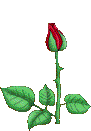 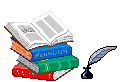 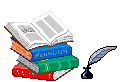 Цели урока:

знакомство учащихся с грамматическими характеристиками частиц и с их семантикой, особенностями функционирования в разных стилях речи, ролью в организации предложения и текста;
организация творческой  и исследовательской деятельности школьников через поиск, путем постановки серии проблемных задач, создания и разрешения проблемных ситуаций
Частица – служебная часть речи, которая придаёт различные дополнительные оттенки словам или предложениям или служит для образования форм слова. 
По значению частицы делятся на -формообразующие,-отрицательные,-модальные.
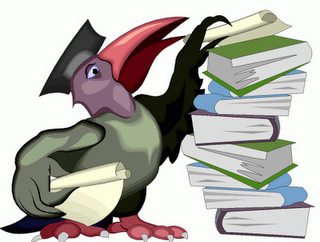 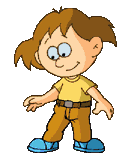 Формообразующие  частицы служат для образования форм: а)условного и повелительного наклонения глагола : хотел бы прочесть книгу, да здравствует солнце, да скроется тьма; б)степеней сравнения имён прилагательных и наречий: более аккуратный человек .
Частицы служат так же для образования неопределённых местоимений -  -то, кое-, -нибудь, -либо: кто-то, какой-нибудь, кое-что и др. По своей роли такие частицы сближаются с морфемами.



Отрицательные  частицы: не, ни, нет.  НЕ презирай совета ничьего, но прежде рассмотри его! Нет, я не сдамся! Вокруг ни души! Не видно ни кустика!
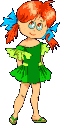 Модальные частицы придают всему предложению или отдельным словам различные оттенки. 
Указательные: вот (а вот), вон (а вон).Вот мой дом родной. Вон там стоит мой дом.    
 Уточняющие: именно, как раз, точно, ровно. Именно это я и хотел сказать.                           
Выделительно-ограничительные: лишь, только,исключительно,единственно, только лишь,  почти, разве лишь. Лишь это задание я не смог выполнить.                                              Усилительные: даже, же, ведь, всё-таки, ни, всё, всё же. Вы даже представить себе не можете! 
Утвердительные: да, так, ага.  -Напишешь письмо? – Ага.                                                               Вопросительные: ли, разве, неужели, да, да ну.   Прочитали ли вы эту повесть?                                 
 Сомнительные: вряд ли, едва ли. Вряд ли это возможно.                                                                     Восклицательные: что за, как. Что за прелесть эти сказки!                                                          Смягчение требования: -ка.  Скажи-ка , сколько времени.
Второй этап — анализ текста с помощью вопросов и исследовательских заданий.
	Скажи, что ты ешь, и я скажу, кто ты.
Угадай, кто я? Ем жуков и муравьев и живу на елке.
Неужели, дятел?
Нет, вот и не угадал! Еще я ем ос и шмелей.
Так ты птица осоед.
Как же, осоед! Еще я ем гусениц и личинок.
Как раз гусениц и личинок любят дрозды.
Действительно, дрозды, а не я. Ведь я грызу сброшенные лосями рога.
Ну тогда ты, наверное, лесная мышь.
Вот еще — мышь! Бывает, я даже сама ем мышей.
Хорошо! Тогда ты, конечно, кошка.
Куда уж — кошка! Иногда я ем ящериц. И изредка рыбу.
Ладно, ты — цапля.
Где уж — цапля! Я ловлю птенцов и таскаю из птичьих гнезд яйца.
Точно, куница!
Вот именно не куница. Куница — мой старый враг. А ем я еще почки, орехи, семена елок и сосен, ягоды и грибы.
Скорее всего ты -свинья, раз лопаешь все подряд. Ты одичавшая свинья, которая сглупу забралась на елку!
Нет, нет и нет! Я белка! Запомни: кошки едят не только мышей, чайки ловят не только рыбу, мухоловки глотают не одних мух, а белки грызут не только орешки. (по Н. И. С л а д к о в у).
Организовать исследовательскую деятельность школьников на основе этого текста позволяют следующие вопросы и задания:Прочитайте выразительно текст. Понравился ли он вам? Чем?Как его можно озаглавить? Сравните свое название с авторским («Скажи, что ты ешь, и я скажу, кто ты»). Какое точнее, удачнее? Почему?Определите стиль текста. Обоснуйте свое мнение.Сравните два предложения: Ты ошибся, потому что я не лесная мышь. - Вот еще — лесная мышь! Можно ли их употребить в диалоге? В каком предложении содержание передано сжато, энергично? Какими средствами? Где решительно и резко опровергается суждение, высказанное собеседником? В какой конструкции обнаруживается отношение говорящего к предмету разговора (к тому, о чем говорится) и к собеседнику?Найдите в тексте аналогичные конструкции, по которым можно определить отношения собеседников. Каковы эти отношения? Какая часть речи помогла нам узнать о них?
Укажите в тексте все частицы, их разряды по значению и функциям, обратившись за справками к обобщающей таблице и к следующему предписанию:   Роль частиц в предложении и тексте:
1.Укажите частицу (или сочетание частиц).
2.С какой целью употреблена частица в предложении (в тексте)?
1) Для образования наклонения глагола.
2) Для выражения значений модальности (каких?).
3) Для внесения в предложение значения утверждения или отрицания.
4) Для оформления предложения по цели высказывания.
5) Входит в структуру предложения как необходимый компонент («Пойдем?» - «Давай». - согласие; «Лентяй он». - «Ну уж» - сомнение).
6) Связывает части предложения, его члены или целые предложения.
Признаком какого стиля является употребление частицы в данном контексте?


В словаре некоторые частицы имеют особые стилистические пометы: Ну да, так-таки, идет — разговорные, аж эк, ага, ишь, вишь — просторечные.На что указывают эти пометы? Можно ли просторечные и разговорные 	частицы употреблять в диалоге? Почему? Какие из названных слов встречаются в вашей речи? Замените просторечные частицы синонимичными нейтральными.


2.Сделайте вывод: почему в тексте разговорного стиля используется множество частиц?
Обилие частиц в разговорной речи объясняется тем, что в условиях устного и не подготовленного заранее общения собеседникам нужно не просто передать определенную информацию, но одновременно выразить свое отношение к ней и  к собеседнику, причем сжато, эмоционально, энергично. Это удается сделать с помощью частиц.                                                                  
    В разговорном стиле используются частицы всех разрядов, причем и такие, которые не принято употреблять, в других стилях.
Третий этап урока — конструирование микротекстов по предложениям. 
 
Вопросы и задания:

Сравните четыре предложения. Одинаковую ли информацию они содержат? Как вы это установили?
1) Я приглашаю вас сегодня в гости.
2) И я приглашаю вас сегодня в гости.
3) Я приглашаю И вас сегодня в гости.
4) Я приглашаю вас И сегодня в гости.
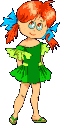 2.Какой частью речи является и в этих предложениях? Аргументируйте свое мнение. (Частица, так как союз связывает однородные члены или части сложного предложения.)

3.Сконструируйте микротекст по каждому предложению. Какие получились микротексты: одинаковые или разные? Почему?
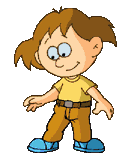 4.Сделайте выводы:

Могут ли частицы «путешествовать» по предложению? Произвольна ли позиция частицы в высказывании?

2) Помогают ли частицы восстановить контекст, подсказать, о чем говорилось прежде, и предсказать продолжение текста? Докажите своими примерами.
Частицы могут «путешествовать» по предложению, но их место строго закреплено: каждая частица употребляется говорящим или пишущим перед тем словом, словосочетанием и даже целым высказыванием, которое важно, значительно для автора.
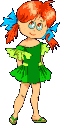 Прочитайте предложение. Произведите его синтаксический разбор.

В нашем классе девочки коллекционируют марки, а мальчики марок не коллекционируют.

Замените сложное предложение простым, сохранив основную информацию.
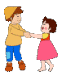 В нашем классе т о л ь к о девочки коллекционируют марки.

Придумайте свой пример, доказывающий, что частицы помогают сжать информацию, превратить сложное предложение в простое.
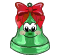 Четвертый этап урока — лингвистический эксперимент. Его цель — обучение коммуникативно целесообразному употреблению частиц в тексте.

Прочитайте выразительно текст. Какие факты показались вам интересными? 

У птиц забавные встречаются имена. Поверишь, что водится птица поганка. Поганка рогатая. И птичка завирушка есть. Или юла.
Совсем милые имена: овсянка, просянка, коноплянка и чечевица. А плохое название чиж или чечетка? Непонятными будут для вас имена: зеленушка, синехвостка, белолобик? Названия-прозвища лучше всего! (По Н. И. С л а д к о в у).
Дополните текст необходимыми, на ваш взгляд, частицами. 
Докажите целесообразность употребления каждой вставленной вами частицы.
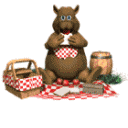 (Именно) у птиц забавные встречаются имена. (Едва ли) поверишь, что водится птица поганка. Поганка (да еще и) рогатая. (Ведь) и птичка завирушка есть. Или (просто) юла.
     (А вот) совсем милые имена: овсянка, просянка, коноплянка и (даже) чечевица. А (разве) плохое название чиж или чечетка? (Неужели) непонятными будут для вас имена: зеленушка, синехвостка, белолобик? (Все-таки) названия-прозвища лучше всего! (По Н. И. С л а д к о в у).
Сравните ваш вариант с текстом Н.И.Сладкова. Какой интереснее, богаче, точнее? Почему?

Отредактируйте свой текст. Прочитайте его выразительно.

Определите значение каждой употребленной вами частицы. Укажите предложения, в которых частицы относятся к одному слову (какому?), к словосочетанию, ко всему предложению.

Сделайте вывод о роли частиц в данном тексте.
Дифференцированное домашнее задание — по вариантам.
	1  в а р и а н т — проведение научного исследования трудной лингвистической проблемы.
	Термин «частица» является буквальным переводом латинского слова particula и употребляется в языкознании в двух значениях: широком — когда к частицам речи уже 200 лет относят все служебные части речи, противопоставляя их знаменательным частям речи (А.А. Шахматов, Л.В. Щерба, В.В. Виноградов).
	Около 100 лет назад (в 1897 г.) впервые в русской и зарубежной лингвистике ученый Добиаш назвал частицу самостоятельной частью речи и отграничил ее от других служебных слов. С тех пор термин «частица» стал употребляться и в узком значении, для именования конкретной части речи.
	Какая точка зрения, по вашему мнению, более убедительная? Почему?
в а р и а н т — работа над школьным учебником. 


	На уроке мы убедились, что в школьном учебнике скупо рассказано об интересных служебных словах — частицах. Вы знаете, что сейчас ученые, педагоги работают над новыми школьными учебниками. Представьте себе, что и вам предложили принять участие в конкурсе на лучший учебник. Что и как вы бы написали о частицах? Можно написать теоретический параграф, составить план, по которому школьникам легко будет изучать частицы, или сочинить лингвистическую миниатюру в стиле Ф.Кривина. Не забудьте об интересных примерах!
3 в а р и а н т — лингвистический эксперимент (по аналогии с классной работой).

	Дополните текст нужными частицами, докажите их уместность. Сделайте вывод о роли частиц в тексте данного стиля (какого?).
	Зацвела ива — гости со всех сторон... Кусты и деревья голые, серые, ива среди них — букет. Золотой букет. Каждый ивовый цветок — пуховый желтый цыпленок: сидит и светится. Пальцем тронешь — пожелтеет палец, щелкнешь — золотой дымок запарит. Понюхаешь — мёд. (По Н. И. С л а д к о в у).
в а р и а н т — лингвистическая миниатюра.

	Прочитайте внимательно и выразительно лингвистическую миниатюру «Мягкая частица». Какие характерные признаки частиц называются?
	Слово КА мягко обижено на целый свет. За то, что его постоянно путают с какими-то кое или нибудь, которые примазываются к словам, держатся за них своей черточкой, хотя вовсе и не являются словами, даже служебными.
	А частица КА — слово, служебное слово. Оно тоже пишется через черточку, но это совсем другая черточка: между словами, а не внутри слова.
	И сама частица КА особенная, не похожая на другие частицы. В школьном учебнике она одна-единственная уважительно помещена в собственную рамочку, а все другие частицы — группами, разрядами.
	И только одна частица КА занимается индивидуальным трудом: служит для смягчения требования, старается сгладить строгость слишком резких слов. Вспомните, когда мы употребляем формы прочитай-ка, спой-ка, сядь-ка, - тогда, когда просим что-нибудь сделать, а не приказываем.
	Поэтому КА вместе со своей черточкой имеют очень мягкий, застенчивый, просительный характер.
	Составьте аналогичный рассказ о какой-нибудь другой частице.
в а р и а н т — конструирование текстов. 


Составьте три текста (не более пяти предложений в каждом) на темы:

	«Весна пришла» (без частиц), 
	«Скорей бы весна пришла...» (с формообразующими и отрицательными частицами), 	«Вот и весна красна пожаловала» (с модальными частицами).
в а р и а н т — стилистический эксперимент.

	Составьте текст научного стиля, сохранив в нем основную информацию данного стиля (какого?). Укажите частицы в каждом тексте, определите их разряды.


-Разве вы не знаете, что такое табло?
-Так это же сигнальный щит, на котором показываются какие-нибудь результаты.
-А как именно они показываются?
-Да только автоматически.
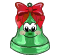 Спасибо! 

 Молодцы!
 
Удачи!
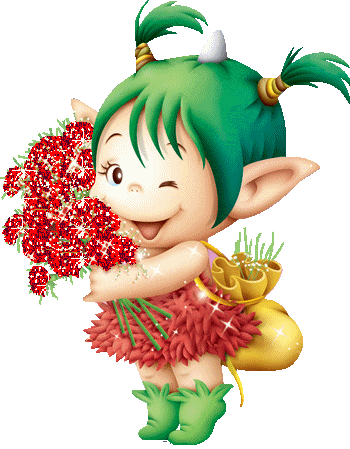 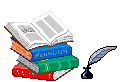